Spring 2014 Student Performance Analysis
Geometry 
Standards of Learning
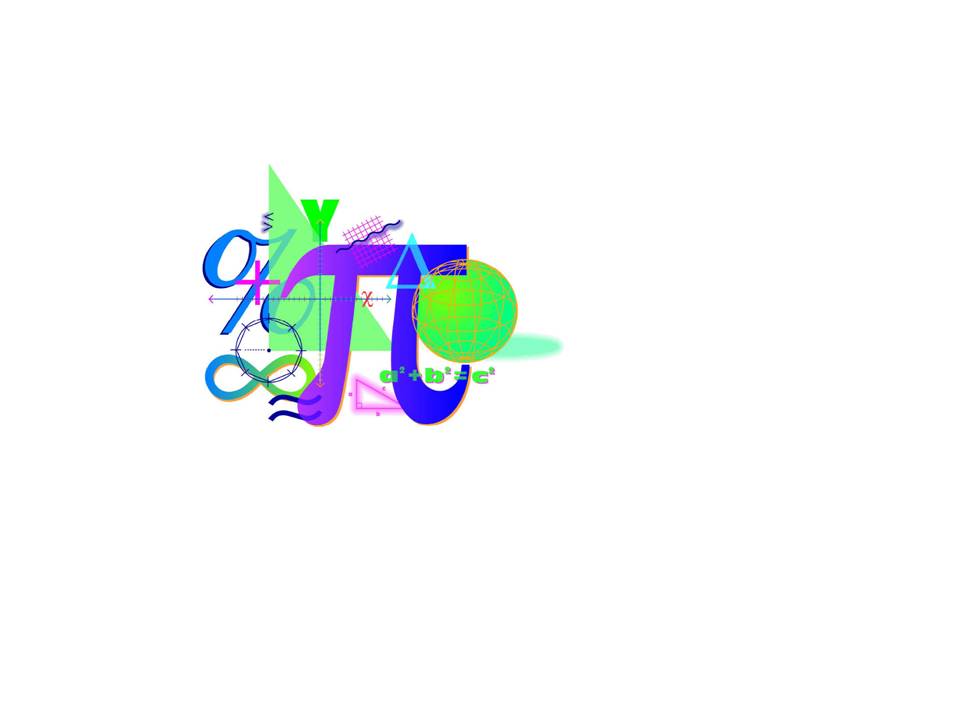 Presentation may be paused and resumed using the arrow keys or the mouse.
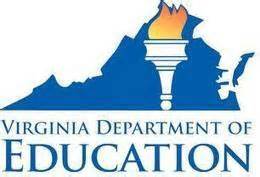 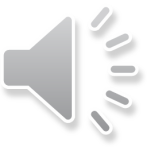 [Speaker Notes: Statewide results for the spring 2014 mathematics SOL tests have been analyzed to determine specific content that may have challenged students.  In order to support preparation of students for the Geometry test, this PowerPoint presentation has been developed to provide examples of SOL content identified by this analysis.  It should be noted that these items are not SOL test questions and are not meant to mimic SOL test questions. Instead, they are intended to provide mathematics educators with further insight into the concepts that challenged students statewide.  

It is important to keep the content of this statewide analysis in perspective. The information provided here should be used as supplemental information.  Instructional focus should remain on the standards as a whole, with school or division level data being used as the focal guiding resource to help improve instruction.]
Determining and Verifying Parallelism
SOL G.2
The student will use the relationships between angles formed by two lines cut by a transversal to
determine whether two lines are parallel;
verify the parallelism, using algebraic and coordinate methods as well as deductive proofs; and
solve real-world problems involving angles formed when parallel lines are cut by a transversal.
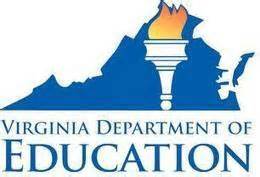 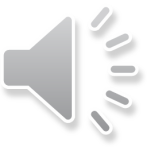 2
[Speaker Notes: The first standard being highlighted is SOL G.2, and specifically bullet a.  This standard and bullet read:  The student will use the relationships between angles formed by two lines cut by a transversal to determine whether two lines are parallel.

Generally students performed well on this standard, but performance was not as strong when students were required to analyze the figure and make decisions from the given information.]
Suggested Practice for SOL G.2
Students need additional practice determining and using parallelism from given information on a figure.

This figure has more than one transversal and markings to indicate congruent angles.
Which statement about the figure shown must be true?

A. Only a ll b 
B. Only c ll d 
C. Both a ll b and c ll d 
D. No lines are parallel.
c
d
a
b
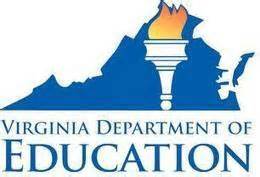 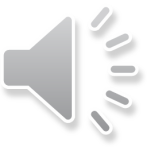 3
[Speaker Notes: The example on the screen asks students to determine parallel lines given congruent angle markings.  For questions similar to the one shown, a common error would be to select option C because it shows markings at all four intersections.  Other students select option C because the angles appear to be right angles.

The answer to the question is shown on the screen.]
Suggested Practice for SOL G.2
This figure has more than one transversal. Two angle measurements are shown. (Figure is not drawn to scale.)
Based only on the information given, which statement about the figure shown must be true?

A. Only a ll b 
B. Only c ll d 
C. Both a ll b and c ll d 
D. No lines are parallel.
87°
c
87°
d
a
b
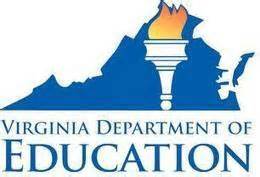 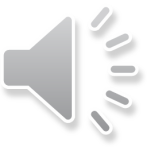 4
[Speaker Notes: In this example, there is not enough given information to determine whether any of the lines are parallel.  Many students inaccurately assume the lines are parallel because the two given angles are congruent, and the lines appear to be parallel. 

The answer to the question is shown on the screen.]
Suggested Practice for SOL G.2
In the figure shown, line c and line d are cut by a transversal.
(Figure is not drawn to scale.)
(2x + 40)˚
(6x + 20)˚
c
For what value of x will line c be parallel to line d ?

A.
B.
C.
D.
d
5
15
20
30
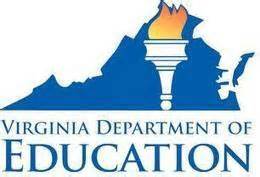 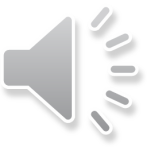 5
[Speaker Notes: In this example, students must first determine the relationship between the angles for which information is given.  For lines c and d to be parallel these angles must be supplementary.  The most common error made on this type of item is to solve for x by setting the two expressions equal to each other.  

The answer to the question is shown on the screen.]
Identifying Parallel and Perpendicular lines
SOL G.3
The student will use pictorial representations, including computer software, constructions, and coordinate methods, to solve problems involving symmetry and transformation. This will include
investigating and using formulas for finding distance, midpoint, and slope; 
applying slope to verify and determine whether lines are parallel or perpendicular;
investigating symmetry and determining whether a figure is symmetric with respect to a line or a point; and
determining whether a figure has been translated, reflected, rotated, or dilated, using coordinate methods.
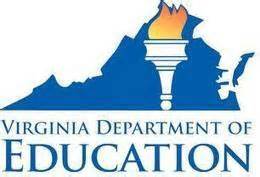 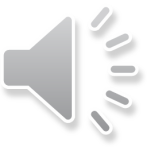 6
[Speaker Notes: The next standard being highlighted is SOL G.3.  Statewide performance indicates that students have difficulty when using coordinate methods to investigate slope and when applying slope to verify and determine whether lines are parallel or perpendicular.]
Suggested Practice for SOL G.3
Students need additional practice applying the relationship between slopes of parallel and perpendicular lines to given situations.
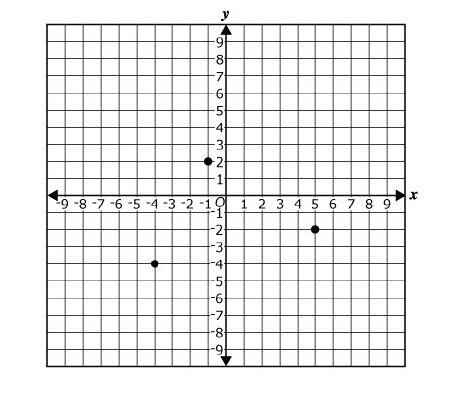 1.   Find the coordinates of a point on the graph that lies on a line which passes through point N and is parallel to line a.
Use this graph to answer the questions. All points have integral coordinates.
Possible answers:
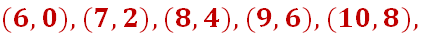 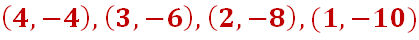 N
Find the slope of a line which passes 
       through point N and is perpendicular to line a.
a
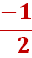 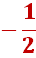 The coordinates of a point that lies on a line  
       which passes through point N and is perpendicular to line a are represented by 
                     .  What is the value of the
       y-coordinate?
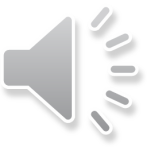 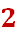 7
[Speaker Notes: For SOL G.3, students need additional practice applying the relationship between the slopes of parallel lines and the slopes of perpendicular lines to given situations, particularly when using coordinates.  Many students forget to use the negative reciprocal of the slope when comparing the slopes of perpendicular lines.  Answers to the questions are shown on the screen.]
Proving Triangles Congruent
SOL G.6
The student, given information in the form of a figure or statement, will prove two triangles are congruent, using algebraic and coordinate methods as well as deductive proofs.
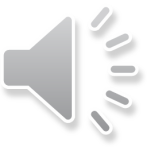 8
[Speaker Notes: The next standard being highlighted is SOL G.6.  For this standard students need additional practice proving triangles congruent using algebraic methods.]
Suggested Practice for SOL G.6
Students need additional practice proving triangles congruent using algebraic methods.
Given:     MNO and     STV are isosceles.
		m∠N = (2x – 28)°
		m∠T = (x + 22)°



What measure of ∠ S could be used to prove     MNO ≅      STV ?
A	50°
B	54°
C	65°
D	72°
N
T
M
O
S
V
Some students choose this answer because it is the value of x.
Still, other students choose this answer because they use 50 as the degree measure for angles N and T, subtract 50 from 180 and divide by 2.
Other students choose this answer because it is the measure of angles N and T.
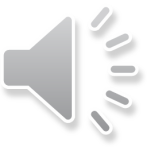 9
[Speaker Notes: The example on the screen requires students to use multiple pieces of information about two triangles in conjunction with one another to prove that the triangles are congruent. Many students select the incorrect answer because they do not think carefully about all parts of the question.  In the example on the screen, information about the sides of the triangles and about one angle from each triangle is given.  Most students realize angle N must be congruent to angle T for the triangles to be congruent and correctly set up the equation 2x – 28 = x + 22.  They are also able to accurately solve for x; in this case x = 50.   From this point, some students select option A because it matches the value of x.  Other students substitute the value of x back into one of the expressions for angle N or angle T to get a measure of 72 degrees causing them to select option D.  Still others will forget to substitute back into the expression and will use 50 as the degree measure for angles N and T and then calculate that each of the other angles is 65 degrees, thus selecting option C.

The correct answer of 54 degrees is found by substituting the value of x = 50 into the expression for either angle N or angle T and determining the measure to be 72 degrees.  The answer of 54 degrees can then be found by subtracting 72 from 180 and dividing by 2.]
Proving Triangles Similar
SOL G.7
The student, given information in the form of a figure or statement, will prove two triangles are similar, using algebraic and coordinate methods as well as deductive proofs.
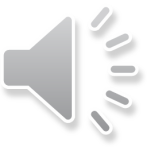 10
[Speaker Notes: The next standard being highlighted is SOL G.7.  For this standard, students need additional practice proving two triangles similar using deductive proofs.]
Suggested Practice for SOL G.7
Students need additional practice proving triangles similar when specific measurements are not given.
Given:     MNO and     VTS
Select two relationships that together would prove     MNO      VTS by the 
Side-Angle-Side (SAS) Similarity Theorem.

∠N ≅ ∠T		∠M ≅ ∠S		∠M ≅ ∠V


MN        SV	MN        MO
ST         MO	VT         VS
~
N
T
M
O
S
V
=
=
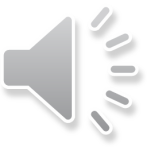 11
Slide revised 1/22/2015
[Speaker Notes: For SOL G.7, students need additional practice proving triangles similar when specific measurements are not given.  For this type of question some students will select two sets of congruent angles which satisfies similarity by the Angle-Angle Similarity Theorem, but it doesn’t meet the criteria listed in the question, which in this case, is the Side-Angle-Side Similarity Theorem.  In order to correctly answer this question, students need to recognize that the congruent angles selected must be the included angles between the sides that are proportional.  In this case, angle M is the included angle of sides MN and MO, and angle V is the included angle of sides VT and SV.

The answer is shown on the screen.]
Suggested Practice for SOL G.7
Students need additional practice using the ratios of the sides of similar triangles.
Select each set of numbers that could represent the side lengths of     MNO.

     7,  6,  2.5		16,  13,  5.5


    14,  12,  7		2.1,  1.8,  1.05


  10.5,  9.5,  5.5		4.2,  3.6,  2.1
~
Given:     MNO        STV
N
T
M
O
S
V
21
18
10.5
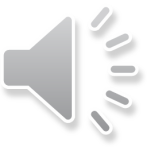 12
[Speaker Notes: Here is another example for SOL G.7.  For this type of question students need to select each set of numbers that could be the measures of the sides of triangle MNO to make these two triangles similar.  Students should be able to set up the correct ratios and verify that all three ratios for each set of numbers are equivalent.  The correct answers are shown on the screen.]
Verifying Properties of Quadrilaterals
SOL G.9
The student will verify characteristics of quadrilaterals and use properties of quadrilaterals to solve real-world problems.
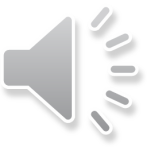 13
[Speaker Notes: The next standard being highlighted is SOL G.9.  For this standard, students need additional practice applying properties of quadrilaterals to solve real-world problems.]
Suggested Practice for SOL G.9
Students need additional practice with practical problems involving quadrilaterals.
Sasha built a window for her dollhouse in the shape of a quadrilateral.  She knows the opposite sides of the window are parallel but she wants to be sure it is in the shape of a rectangle.  Which of these can she use?

The consecutive angles of the window are supplementary.
The opposite sides of the window are congruent.
The diagonals of the window bisect each other.
The diagonals of the window are congruent.
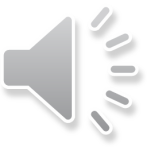 14
Slide revised 1/22/2015
[Speaker Notes: For SOL G.9, students need additional practice with practical problems involving quadrilaterals.  The example on the screen asks students to determine which option will prove that the figure is a rectangle.  While options A, B, and C are true for a rectangle, they are not enough to prove that the window is definitely in the shape of a rectangle.  Only option D will prove that the window is a rectangle.]
Suggested Practice for SOL G.9
Students need additional practice identifying the properties of a quadrilateral that is inscribed in a circle.

Andy inscribed quadrilateral ABCD in a circle. Line segment BD is a diameter of the circle.

Based on this information, select each statement that must be true.
	Line segment AC is a diameter of the circle.
	Angle C is a right angle.
	The sum of the measures of ∠ B and ∠ D is 180°.
	The sum of the measures of ∠ A and ∠ B is 180°.
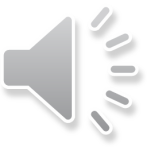 15
[Speaker Notes: For this standard, students also need additional practice identifying the properties of a quadrilateral that is inscribed in a circle.  For questions similar to the one shown on the screen, students should be encouraged to draw the figure with the given description in different ways.  Students should  discuss the relationship that is created when diagonal BD of this quadrilateral is also the diameter of the circle. It may be helpful for them to first draw the circle with diameter BD and then put points on the circle to represent vertices A and C.  They should be able to explain why angles A and C must each measure 90 degrees and then be able to explain why the sum of angles B and D are 180 degrees.  As an extension students should be asked to explain why angles B and D do not have to each measure 90 degrees.

The answers are shown on the screen.]
Finding Arc Lengths and Measures of Chords, Tangents, and Secants
SOL G.11 
The student will use angles, arcs, chords, tangents, and secants to 
investigate, verify, and apply properties of circles;
solve real-world problems involving properties of circles; and
find arc lengths and areas of sectors in circles.
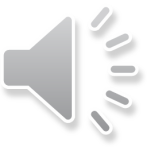 16
[Speaker Notes: The next standard being highlighted is SOL G.11.  For this standard students need additional practice determining lengths of arcs, chords, tangents, and secants, including real-world problems.]
Suggested Practice for SOL G.11
Students need additional practice solving real-world problems involving chords.

This figure represents a design for a stained glass window.  
The window is divided by chords MN and ST. 
					
					 1.  What is the value of x?

					 2.  What is the length of ST ?
S
M
10
8
4
N
x - 4
T
Common Errors:
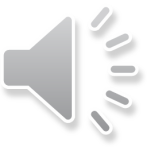 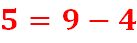 17
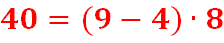 [Speaker Notes: For SOL G.11, students need additional practice solving practical problems involving chords.  Students continue to make a variety of mistakes with these types of questions.  For the questions shown on the screen, some common mistakes would be:  Incorrectly setting up the initial equation for the chords as 10 + 4 = 8 + (x – 4).  Or, setting up the equation correctly but then solving the equation incorrectly for x.

Other errors for computing the length of ST include solving for x correctly but using the value incorrectly.  In the circle shown, the value of x is 9.  The answers that would commonly result from computing ST incorrectly are 5 (computing 9-4 without adding 8) and 40 (the quantity (9-4) times 8).  The correct answer is 13, found by evaluating (9-4)+8.]
Suggested Practice for SOL G.11
Students need additional practice solving real-world problems using properties of circles.
Circle M represents a circular race track.  The radius of this race track is 120 feet.  Juan will start at point A and run in a clockwise direction to point B.  Angle AMB measures 55°.
A
Which is closest to the number of feet Juan will run from point A to point B?
	55 ft
	58 ft
	115 ft
	120 ft
B
M
55°
120 ft
A.
B.
C.
D.
Circumference of the circle
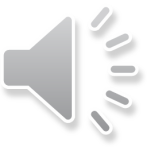 ft
754
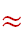 18
[Speaker Notes: For this standard, students also need additional practice solving practical problems using properties of circles.  This question gives students information about the circle that is not indicated on the diagram.  Most students would benefit from labeling the figure with the given measurements before they determine additional information that will assist them in finding the answer.  In this case, the student should determine that the circumference of the circle is needed and not the area.  In addition, the student needs to know the relationship of the measure of the central angle (55 degrees) to the entire circle (360 degrees) to find the fraction of the circle represented by arc AB.]
Writing and Using Equations of Circles
SOL G.12
The student, given the coordinates of the center of a circle and a point on the circle, will write the equation of the circle.

Students should have experiences that require them to determine any of the following from given information: 
• the coordinates of the center; 
• the length of a radius; 
• coordinate endpoints of a radius; 
• the length of a diameter; 
• coordinate endpoints of a diameter; 
• the coordinates of a point on the circle; and/or 
• the equation of a circle.
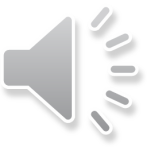 19
[Speaker Notes: The next standard being highlighted is SOL G.12.  For this standard students need additional practice writing the equation of a circle from given information and finding the coordinates of points on the circle once they write the equation.

Data indicates that students should have experiences that require them to determine any of the following from given information:
the coordinates of the center; the length of a radius; coordinate endpoints of a radius; the length of a diameter; coordinate endpoints of a diameter; the coordinates of a point on the circle; and/or the equation of a circle.  These bullets were derived from the Geometry curriculum framework.]
Suggested Practice for SOL G.12
Students need additional practice determining the equation of a circle when several steps are necessary.

Write the equation of a circle, in standard form, that has a diameter with endpoints at               and              .
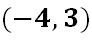 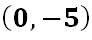 First, find the midpoint of the diameter which is the center of the circle.
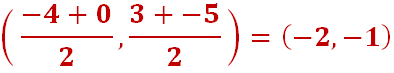 Next, find the length of the radius using the center and one of the points on the circle.
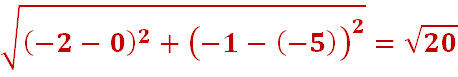 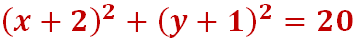 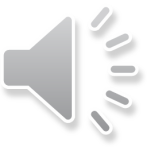 20
[Speaker Notes: For SOL G.12, students need additional practice determining the equation of a circle when several steps are necessary.  For this question, students need to use the midpoint formula to find the center of the circle (-2, -1) and then use the distance formula to find the distance from the center to a point on the circle, which is the radius.  In the example shown, the length of the radius was calculated using the center (-2, -1) and the point (0, -5).  Students may also use the point (-4, 3) and the center to determine this length.  Students would benefit from a discussion of why both points yield the same distance. In this case the radius is the square root of 20 so in the equation it is written as the radius squared, or 20.]
Suggested Practice for SOL G.12
Students need additional practice determining points that lie on a circle when given the equation or enough information to find the equation.
Which of these points lie on the circle represented by this equation?
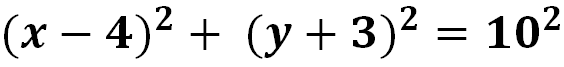 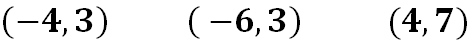 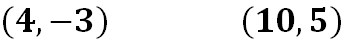 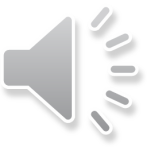 21
[Speaker Notes: For SOL G.12, students also need additional practice determining points that lie on a given circle from the equation. In addition, they should be able to identify points on a circle when given enough information to first find the equation of the circle. The most prevalent mistake made on this type of question is that many students select the center of the circle as one of the answers. Answers to the example are shown on the screen.]
Surface Area and Volume
SOL G.13
The student will use formulas for surface area and volume of three-dimensional objects to solve real-world problems.
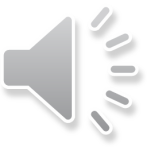 22
[Speaker Notes: The next standard being highlighted is SOL G.13.  For this standard students need additional practice finding surface area and volume of three-dimensional objects for which not all dimensions are provided.  They also need additional practice finding surface area and/or volume of composite three-dimensional objects.]
Suggested Practice for SOL G.13
Students need additional practice determining surface area and volume of three dimensional composite figures.

A statue consists of a square pyramid and a rectangular prism with congruent bases.  Specific measurements of the statue are shown in this figure.







What is the total surface area of the statue represented by this composite figure? [Figure is not drawn to scale.]
5 in
Slant height can be found using the Pythagorean Theorem:
                      3² + x² = 5²
                               x = 4
x
10 in
6 in
6 in
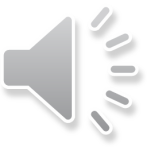 23
324 square inches
Slide revised 1/22/2015
[Speaker Notes: For SOL G.13, students need additional practice with composite three-dimensional figures, particularly with determining what additional information they need in order to find an answer.   For this question students will need to use information provided in the figure to find the slant height of the pyramid [animation 1].  The slant height of the pyramid is used to find the surface area of the triangular faces of the pyramid.  The slant height can be found by using the Pythagorean Theorem [animation 2]. In addition, students need to recognize that the base of the pyramid and the top base of the rectangular prism are not included in the total surface area of this composite figure.  The answer to this question is shown on the screen. [animation 3]

For an additional challenge, students could be asked to find the volume of this figure, which is shown on the next screen.]
Suggested Practice for SOL G.13
What is the volume of this figure rounded to the nearest cubic inch?
5 in
a
The height, a, can be calculated using the Pythagorean Theorem, where 3 is half the length of the base and 4 is the slant height:
10 in
6 in
6 in
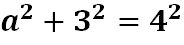 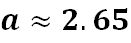 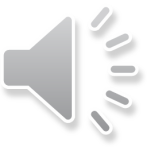 24
[Speaker Notes: The total volume of this composite figure is the sum of the volume of the pyramid and the volume of the rectangular prism.  In order to determine the volume of the pyramid, the height of the pyramid must be found.  The slant height and half the length of the base of the pyramid should be used to find this height.  The height, a, can be calculated using the Pythagorean Theorem.

The volume of the pyramid rounded to the nearest cubic inch is 32 cubic inches.  The volume of the rectangular prism is 360 cubic inches.  The total volume is shown on the screen. [animation 4]]
Changes in Length, Area, and Volume
SOL G.14
The student will use similar geometric objects in two- or three-dimensions to
a) compare ratios between side lengths, perimeters, areas, and volumes;
b) determine how changes in one or more dimensions of an object affect area and/or volume of the object;
c) determine how changes in area and/or volume of an object affect one or more dimensions of the object; and
d) solve real-world problems about similar geometric objects.
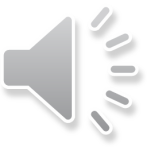 25
[Speaker Notes: The next standard being highlighted is SOL G.14.  For this standard, students need additional practice using relationships between ratios formed by the attributes of similar objects.]
Suggested Practice for G.14
Students need additional practice developing an understanding of the relationship between the linear, area, and volume ratios of similar geometric objects. 

Given:  Objects A and B are three-dimensional. Object A is similar to object B.  
The height of object A is 24 inches and the height of object B is 36 inches.  
What is the ratio of the surface area of object A to the
       surface area of object B in simplest form?  

2.    What is the ratio of their volumes in simplest form?
4:9
8:27
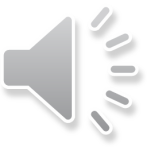 26
[Speaker Notes: Students should develop an understanding of the relationship between the linear, area, and volume ratios of similar geometric objects.  Given any of these relationships they should be able to find the other two relationships.  If the ratio of height of object A to the height of object B is x:y, then the ratio of their surface areas is x²:y² and the ratio of their volumes is x³:y³. In the example shown, the linear relationship of objects A and B can be represented by the ratio 2 to 3, so the ratio of their surface areas is 2 squared to 3 squared or 4 to 9.  The ratio of their volumes is two cubed to three cubed or 8 to 27.]
Suggested Practice for G.14
Students need additional practice using any given ratio of a pair of similar figures (linear, surface area, or volume)  to determine the other two ratios.
Pyramid S is similar to Pyramid T.  If the ratio of the volume of Pyramid S to Pyramid T is 64:125, complete the table by finding the ratio of their side lengths and the ratio of their surface areas.
4
5
25
16
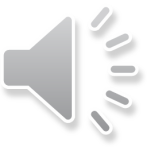 27
[Speaker Notes: Students need practice using any given ratio of a pair of similar figures (linear, surface area, or volume)  to determine the other two ratios. The example on the screen requires students to determine the linear ratio and the surface area ratio, given the volume ratio for a pair of similar figures. When the ratio of the volumes is 64:125, students should be aware that this is a relationship of x³ to y³.  Therefore, the ratio of the side lengths will be x to y  or 4:5, and the ratio of their surface areas will be x² to y² or 16:25 .]
Suggested Practice for G.14
The ratio of the surface areas of two spheres is 1:9.

What is the ratio of the lengths of their radii?  What is the
       ratio of their volumes?  

       The ratio of the lengths of the radii is 1:3 and the ratio of  
       the volumes is 1:27.

If the volume of the smaller sphere is 64 cubic inches, what
       is the volume of the larger sphere?

       The volume of the larger sphere is 1,728 cubic inches.
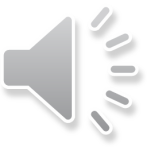 28
[Speaker Notes: Here are two more examples for SOL G.14.  The ratio of the volumes found in question 1 should be used to find the answer to question 2. A proportion such as 1/27 = 64/v can be used to solve the second question.]
Practice Items
This concludes the student performance information for the  spring 2014 Geometry SOL test.

Additionally, test preparation practice items for
Geometry can be found on the Virginia Department of Education Web site at:

https://www.doe.virginia.gov/teaching-learning-assessment/student-assessment/sol-practice-items-all-subjects
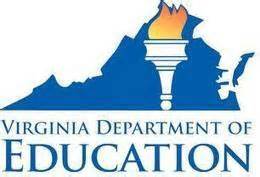 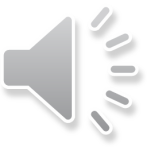 29
[Speaker Notes: This concludes the student performance information for the  spring 2014 Geometry SOL test.

Additionally, test preparation practice items for Geometry can be found on the Virginia Department of Education Web site at the URL shown on the screen.]
Contact Information
For questions regarding assessment, please contact
Student_assessment@doe.virginia.gov

For questions regarding instruction, please contact Michael.Bolling@doe.virginia.gov
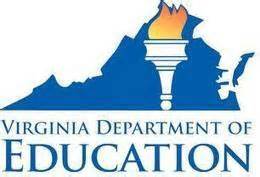 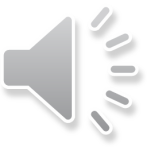 30
[Speaker Notes: For questions regarding assessment, please contact Student_assessment@doe.virginia.gov.

For questions regarding instruction, please contact Michael.Bolling@doe.virginia.gov.]